Using SAR to Diagnose the Boundary Layer Structure of Hurricane Larry, 7 Sep 2021
Ralph Foster1, Zorana Jelenak2, Joe Sapp2, 
Paul S. Chang2 Alexis Mouche3, Bertrand Chapron3
1 APL, University of Washington
2 NOAA NESDES
3 Ifremer, FR
Thanks to  NASA OVWST (80NSSC19K0060)
Take-Home Messages
Larry 7 Sep, 2021
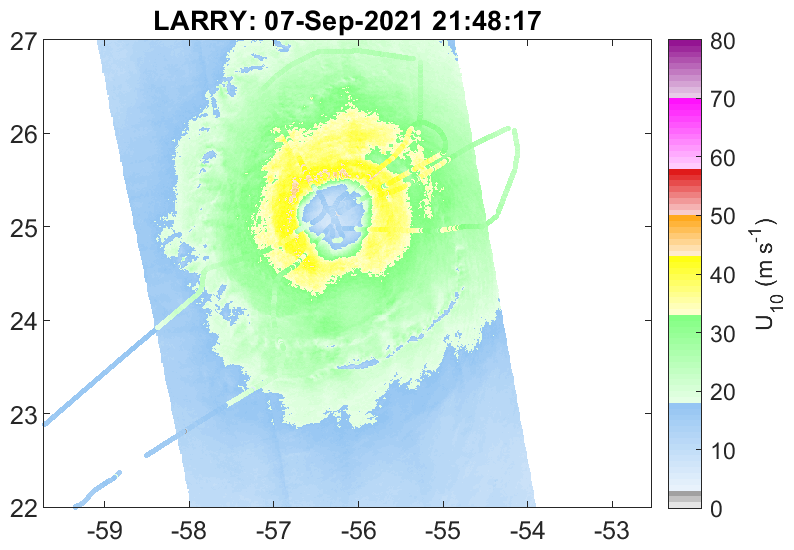 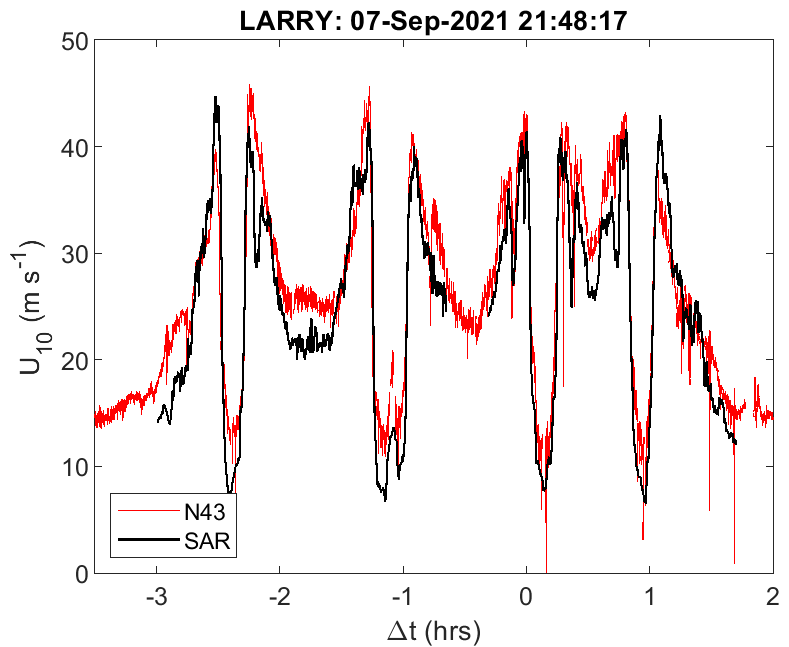 Storm track (P-3 navigation to SAR image) determined by matching SFMR & SAR U10
RMS ~ 4 (m/s) (within 150 km)
S-1 GMF trained against SFMR
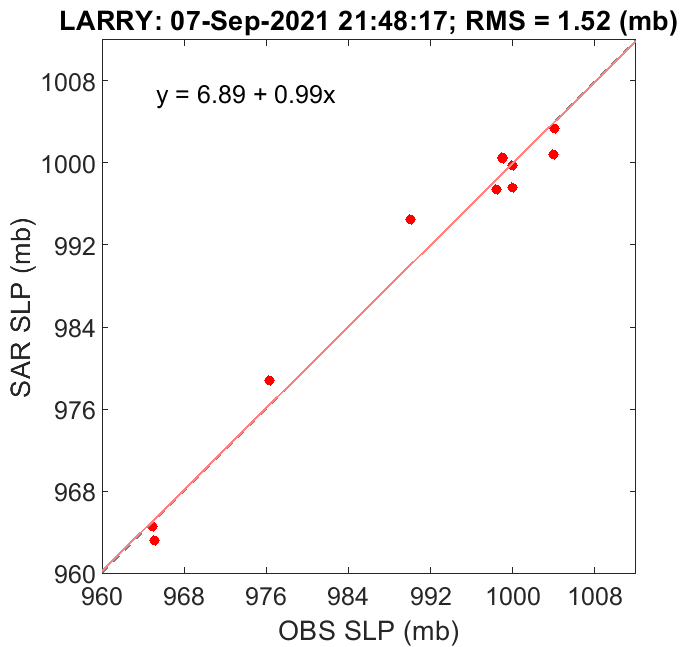 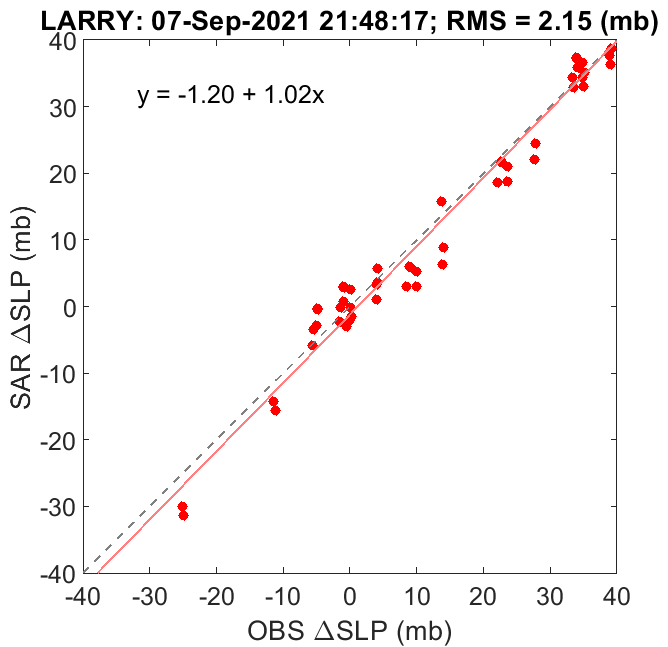 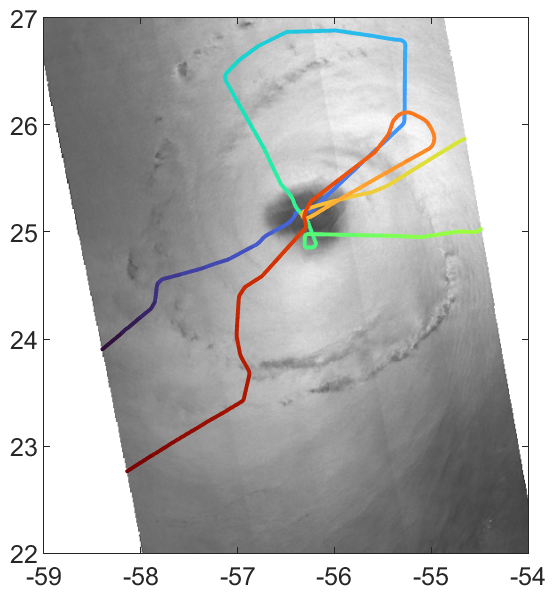 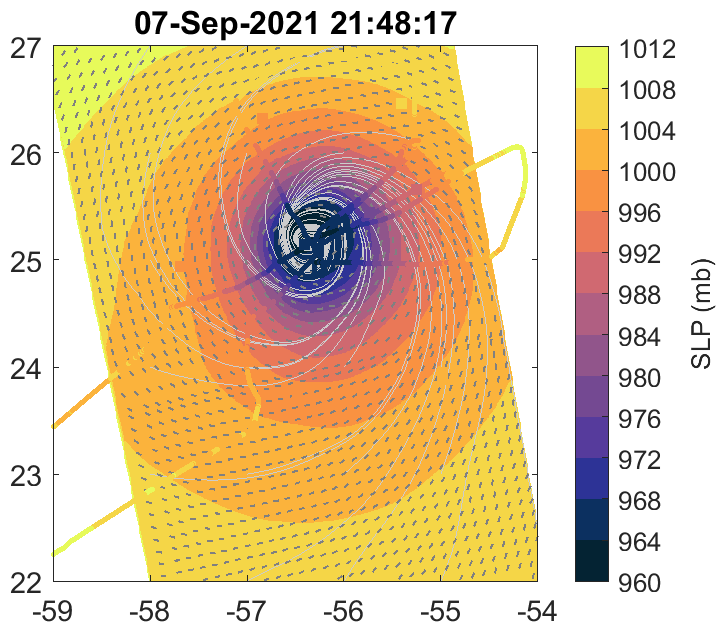 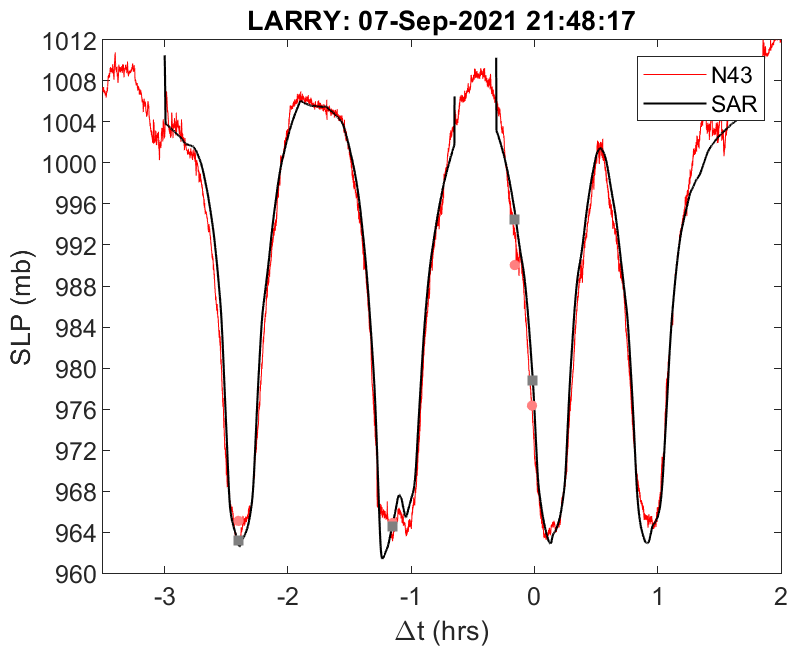 Ref: Foster, 2017
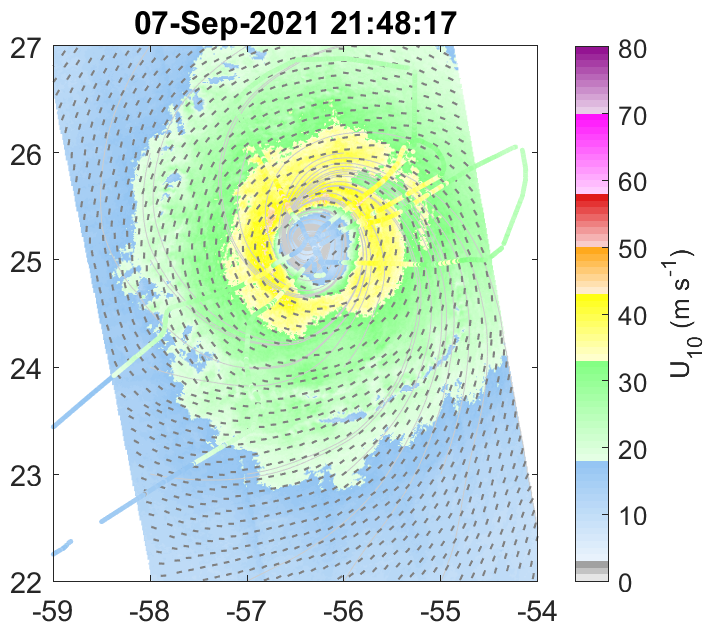 PBL rolls throughout storm
Surface wind streamlines (light gray)
Roll orientations (thick gray bars)
Note: rolls detected throughout SAR image
Agrees with prediction of Foster (2005)
PBL Roll Direction
Spectral analysis 20 km NRCS blocks
Rolls are close to wind direction
Roll signature throughout images
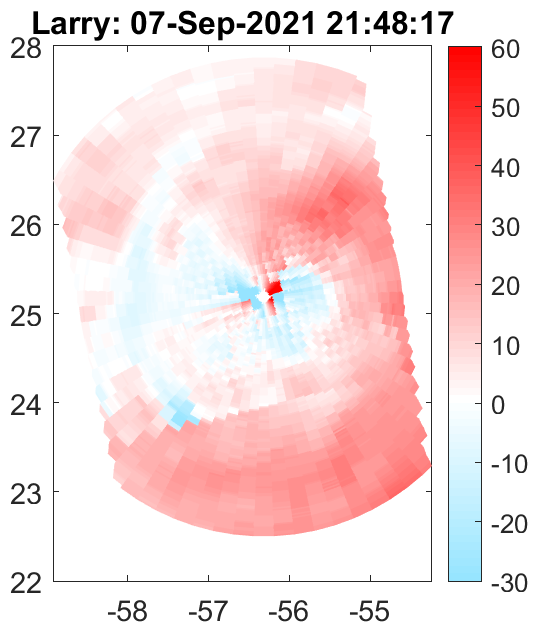 TCBL rolls “Inflow” Angle
Positive Angle: rolls point toward low pressure
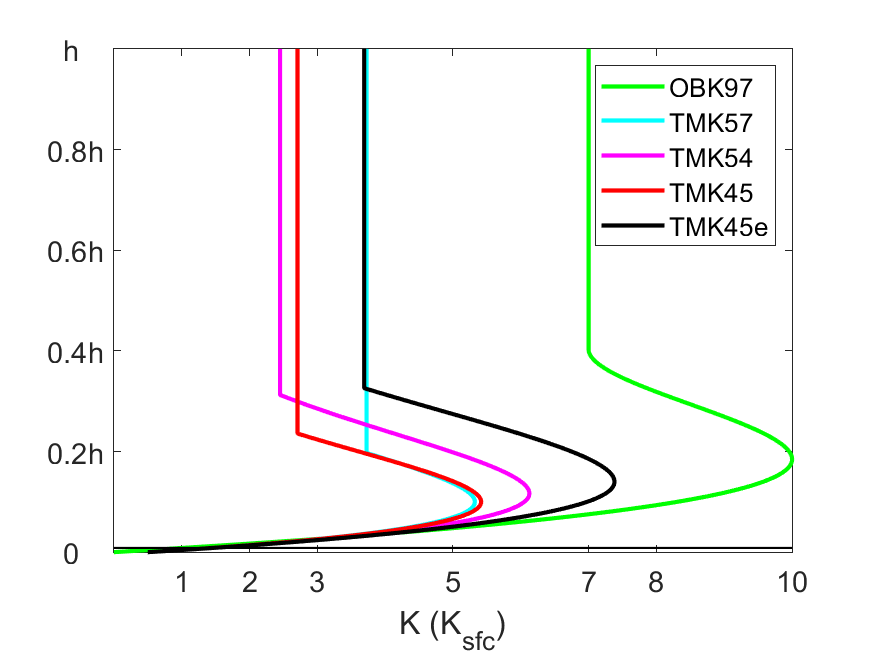 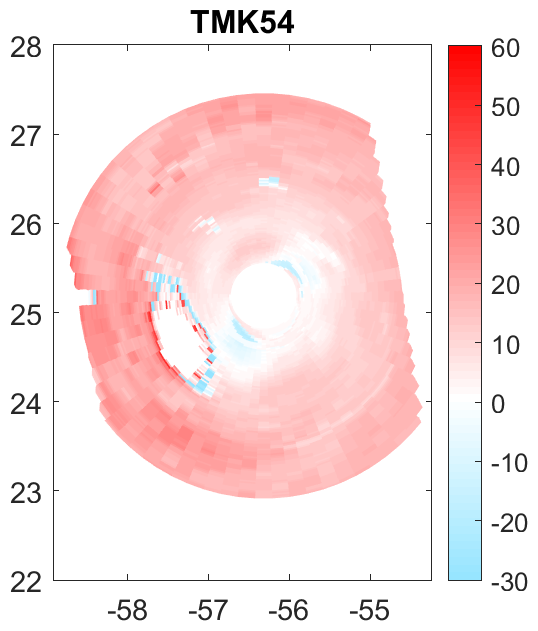 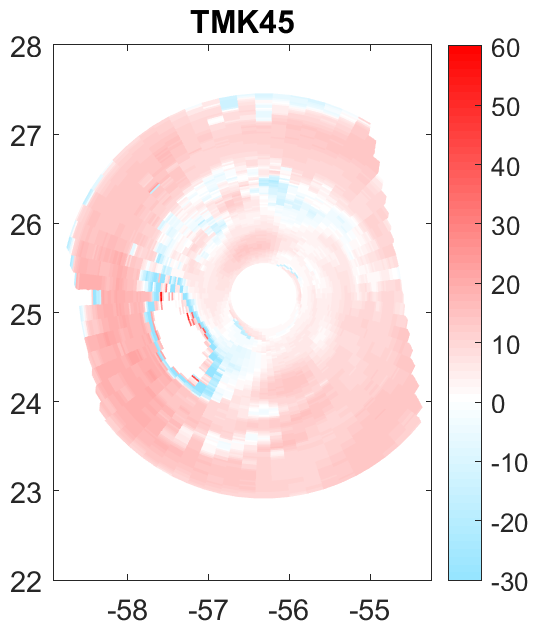 Orientation of TCBL rolls
Assumptions:
Roll orientation primarily determined by TCBL mean shear profiles
SAR-estimated mean shear profiles primarily determined by assumed K(z) 
Seek best agreement with OBS
Insight into TCBL roll dynamics
Insight into K(z) distributions (small-scale turbulence)
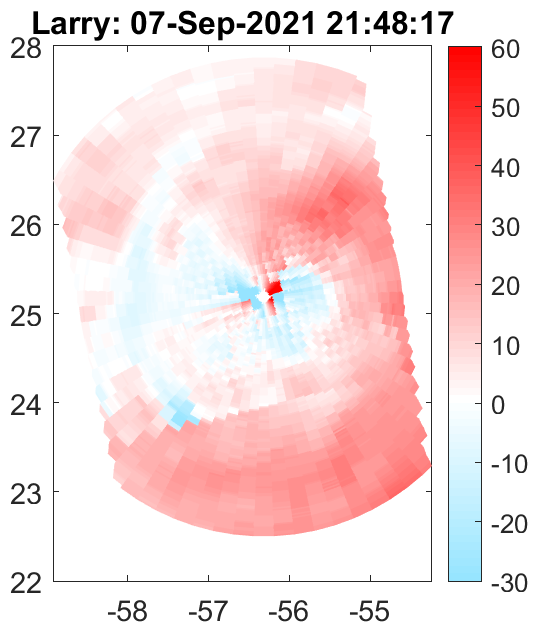 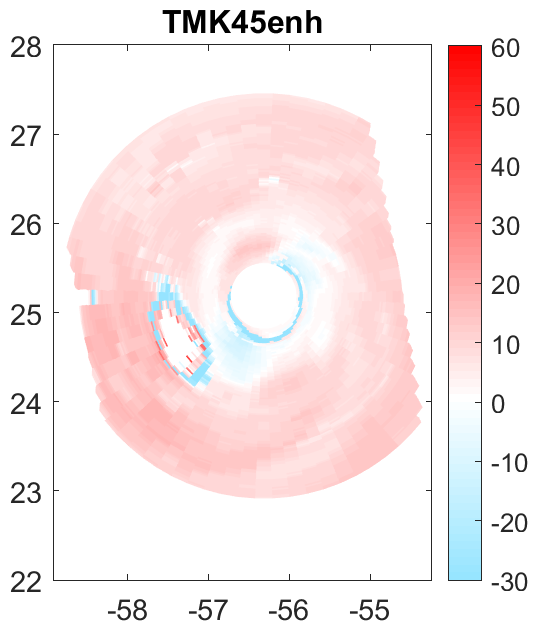 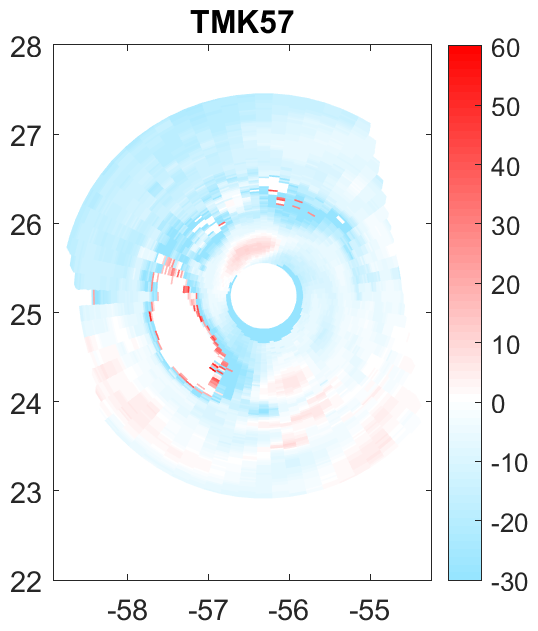 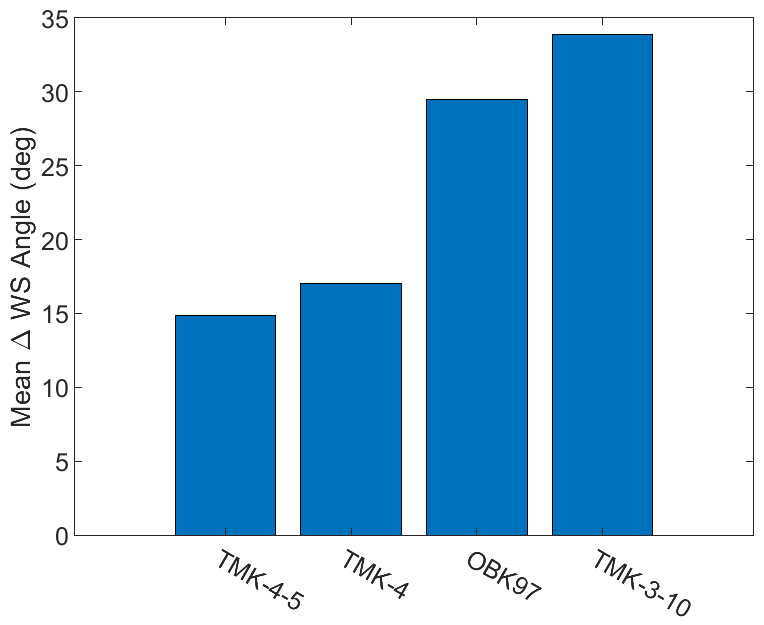 Various predicted roll orientations
Calculated using Foster (2005; 2009)
IWRAP Winds
Repeat legs near SAR Overpass time
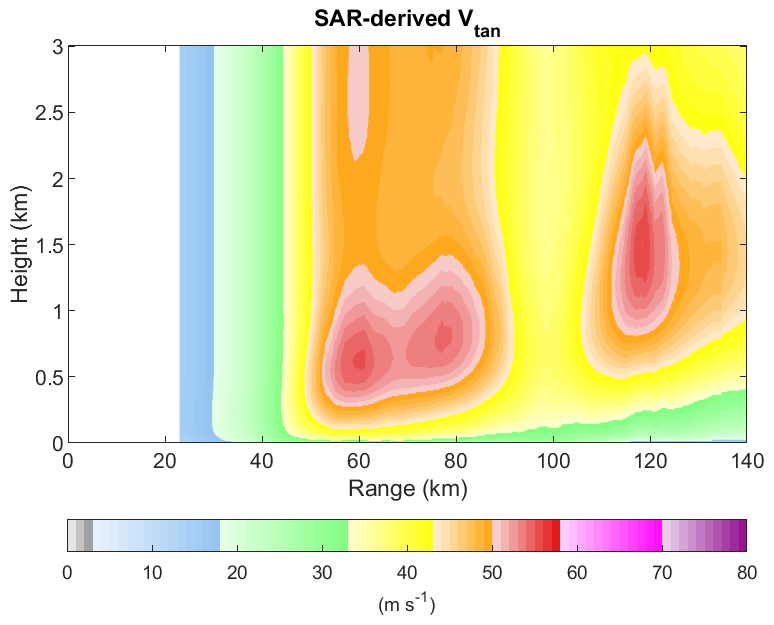 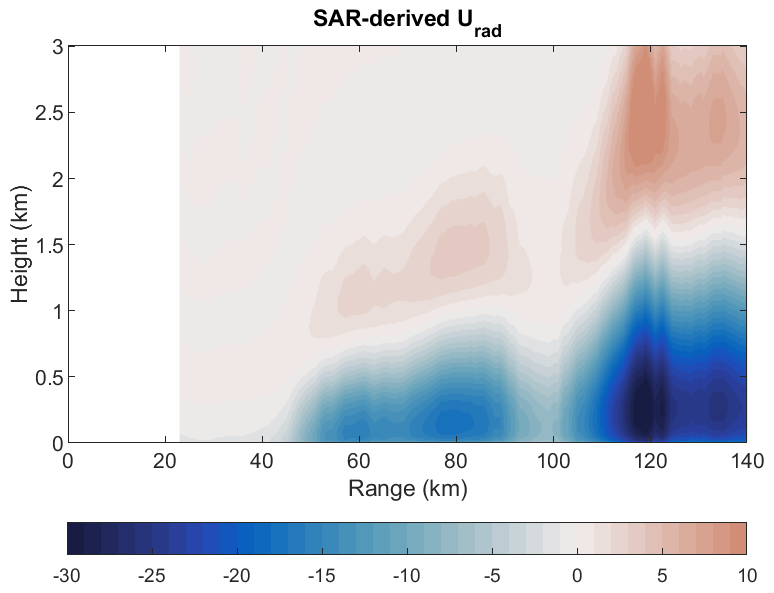 SAR-derived wind profiles have no additional data input
PBL depth a bit shallow
K(z) a bit diffusive
Circulation a bit weak.
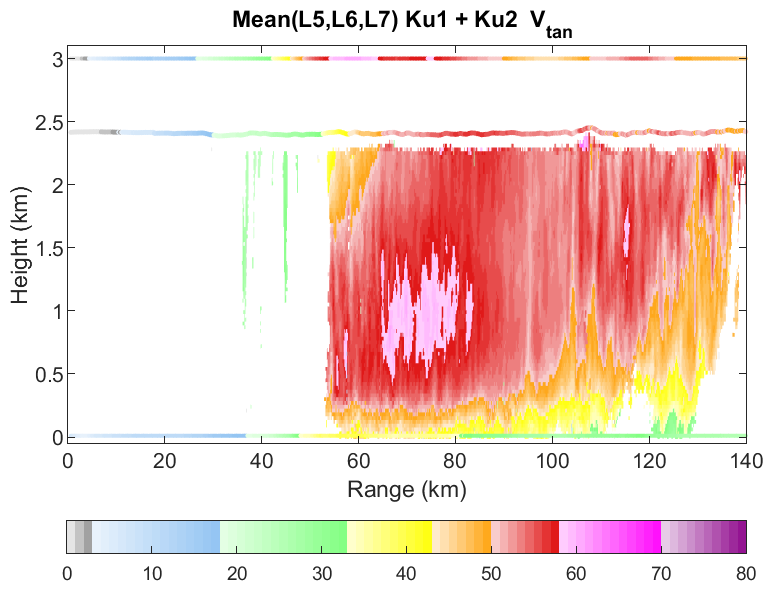 Note the periodic modulation in IWRAP winds
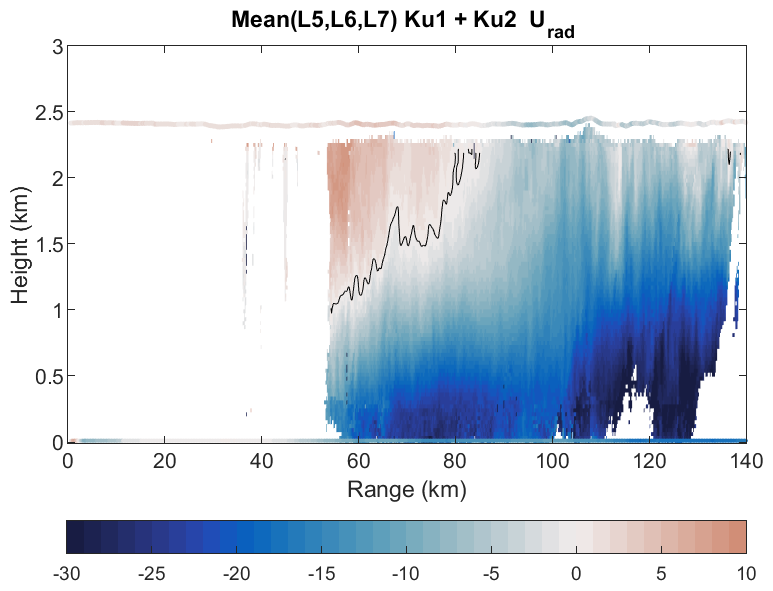 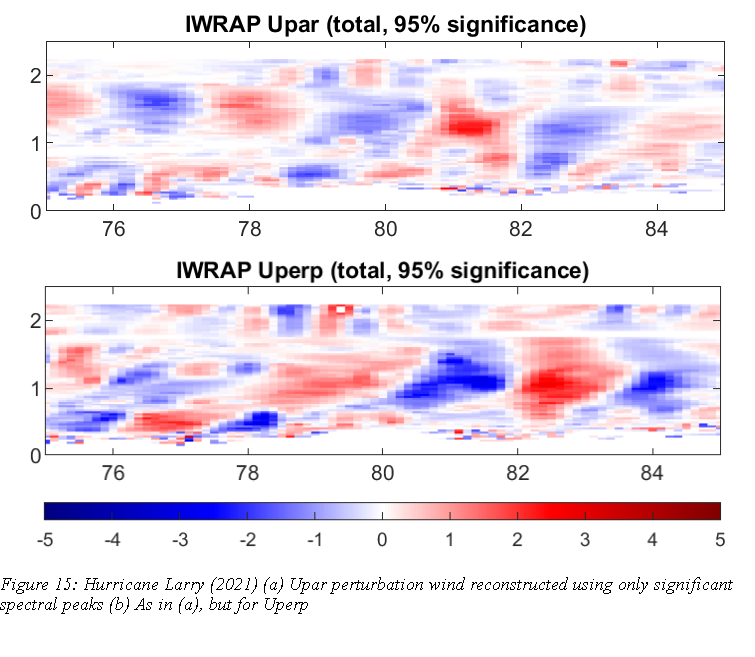 Upper: Upar: horizontal component of overturning flow (nearly radial)
Lower: Uperp: horizontal along-roll flow (in/out of page; nearly azimuthal)
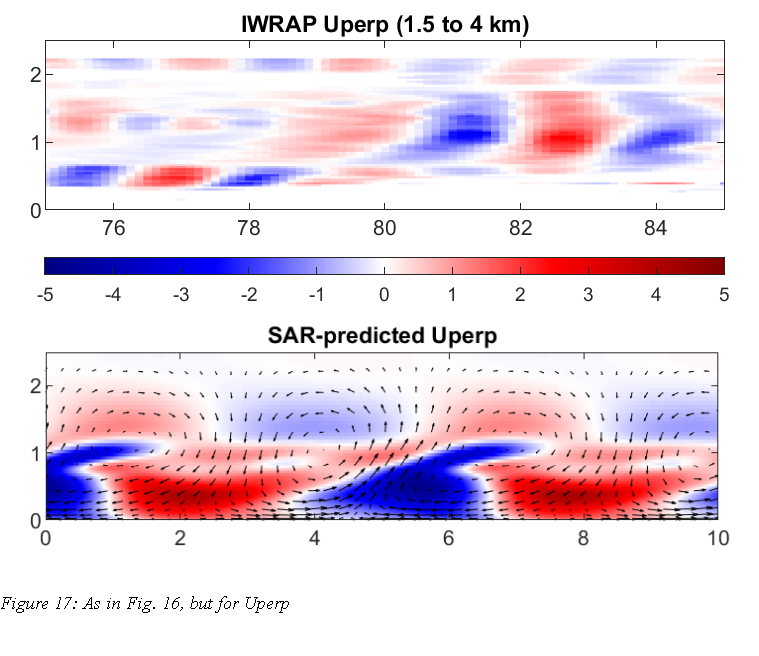 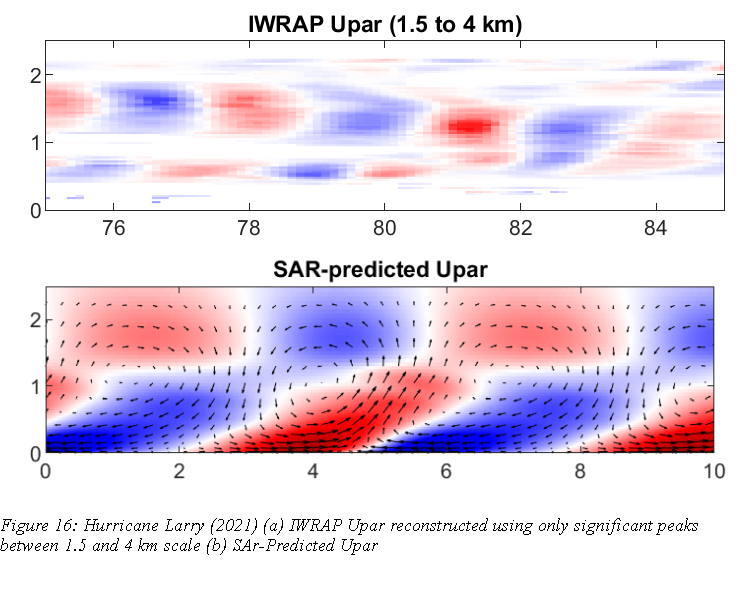 These are NOT convective rolls!
Roll circulations “lean into mean shear” (neutral stratification)
Uperp largest in lower PBL, “stretches-around” above
Similar phasing in theory and IWRAP
Structures are asymmetric  enhance fluxes
Extra Slides
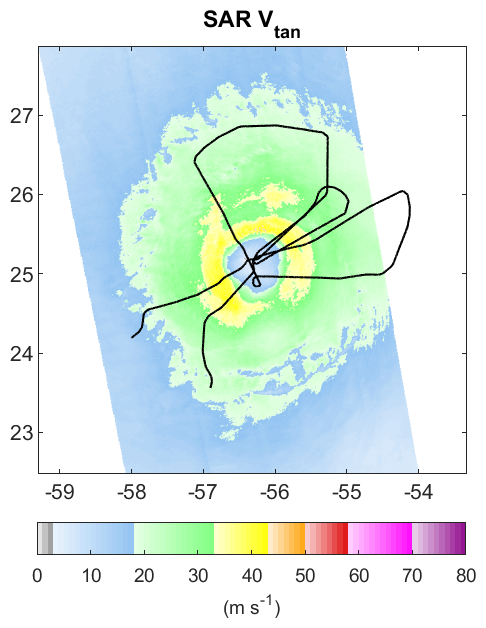 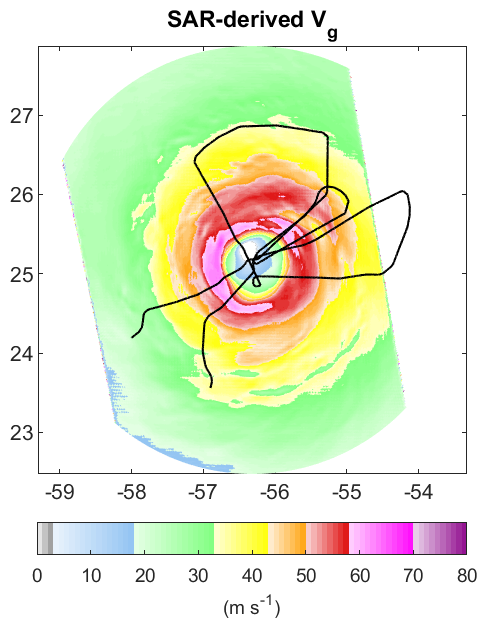 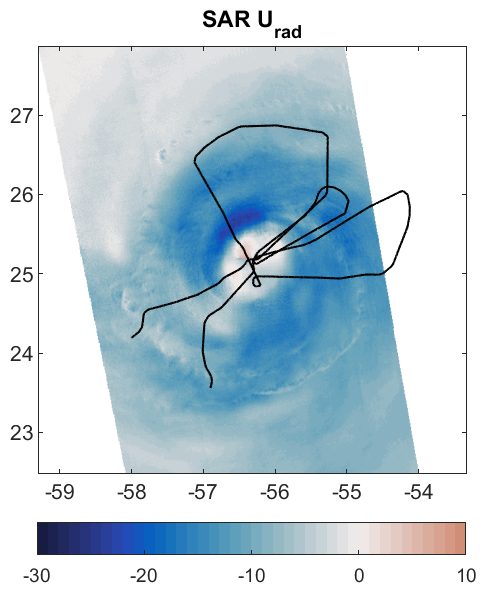 Boundary conditions for Foster (2009) TCBL similarity model for mean wind profiles
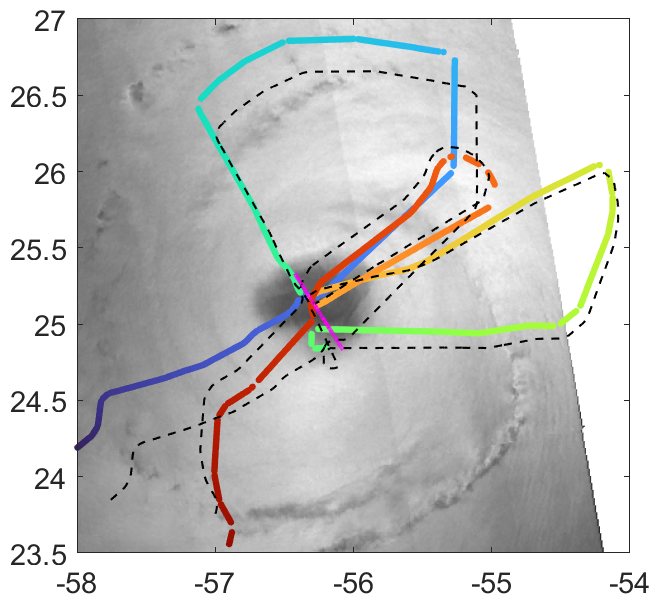 Approximate center fixes
Four NHC 6-hourly locations
First-guess SAR surface wind circulation center
Minimize RMS between SAR - SFMR U10
Do not require track to match any of the center fixes
Smooth path, keep within 10 km of NHC and 4 km of SAR
Optimization cost function restricted to ~150 km of storm center
RMS:
Initial ~6.5 m/s
Final ~4 m/s
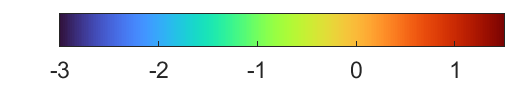 Dashed: Actual P-3 flight track
Colored: P-3 adjusted to SAR overpass time
Magenta: Storm track
This is the most difficult aspect of analyzing SAR data
and contributes the most to RMS!
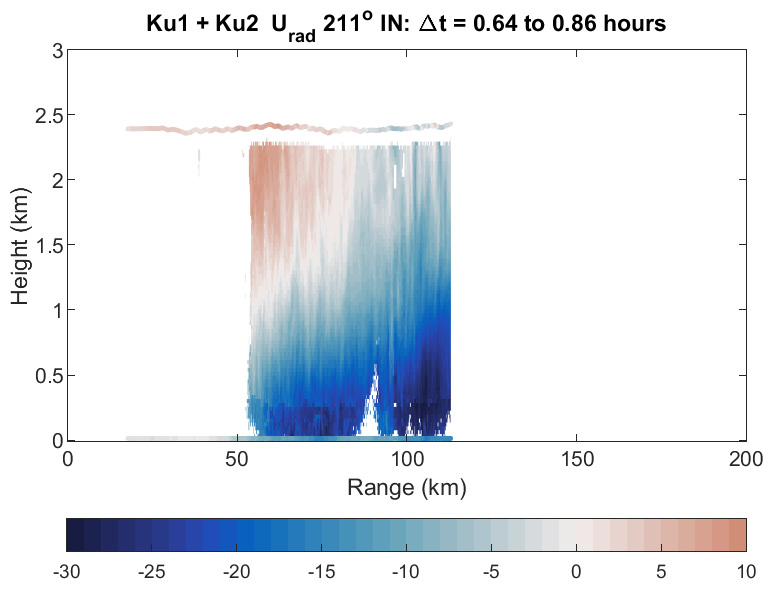 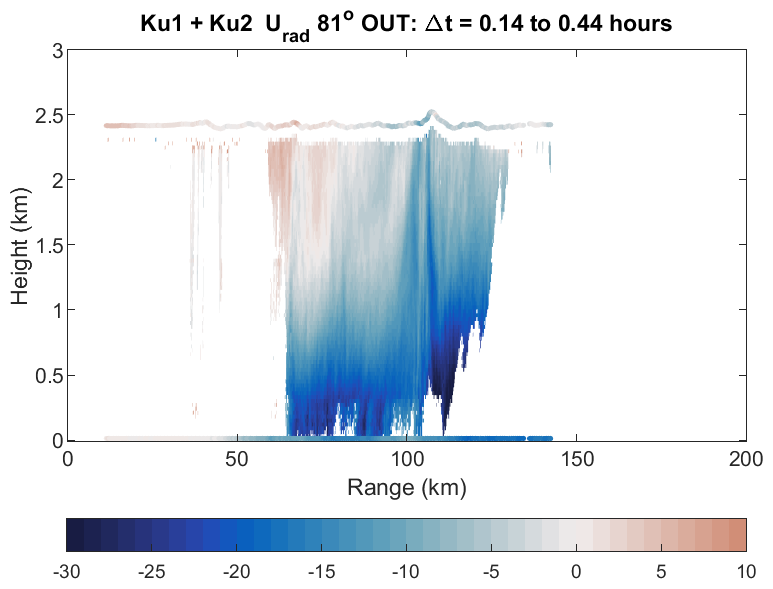 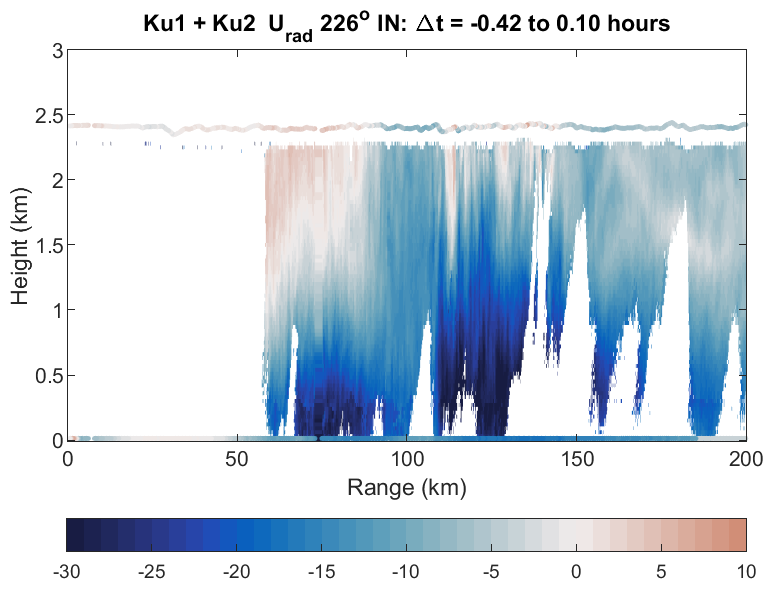 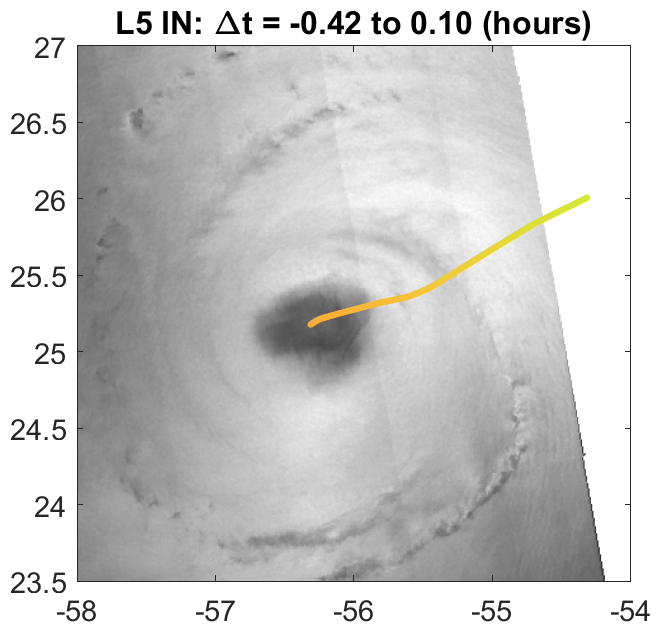 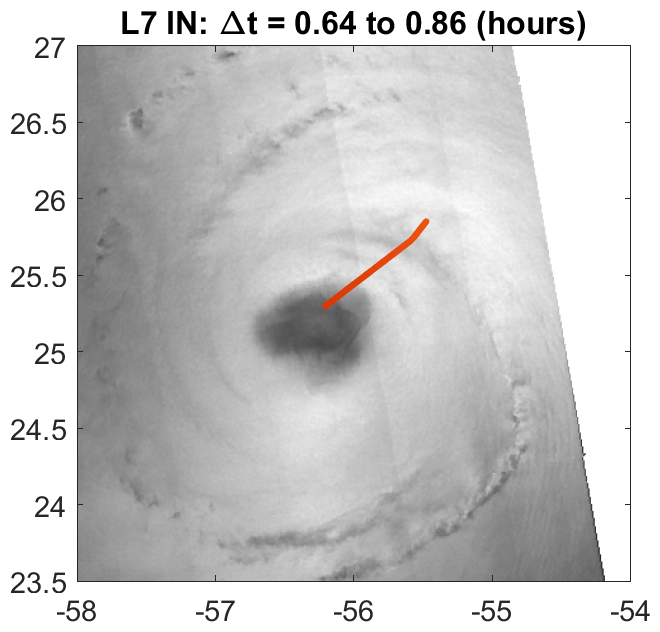 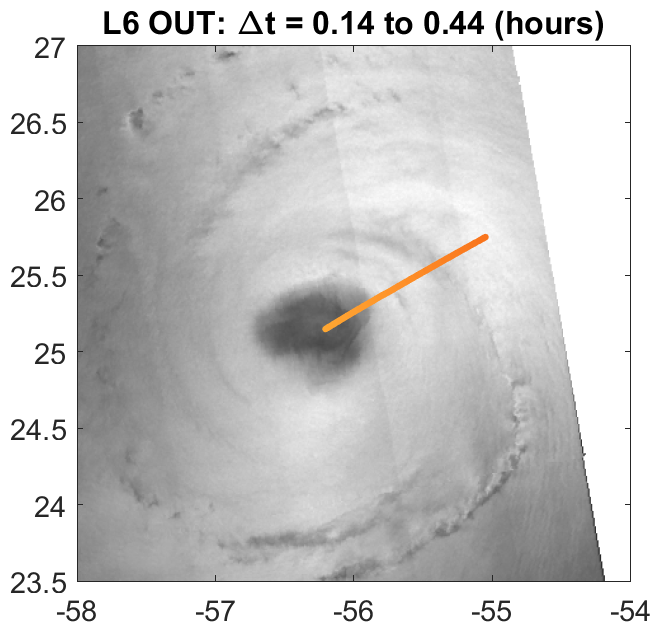 Repeat tracks near S-1 overpass
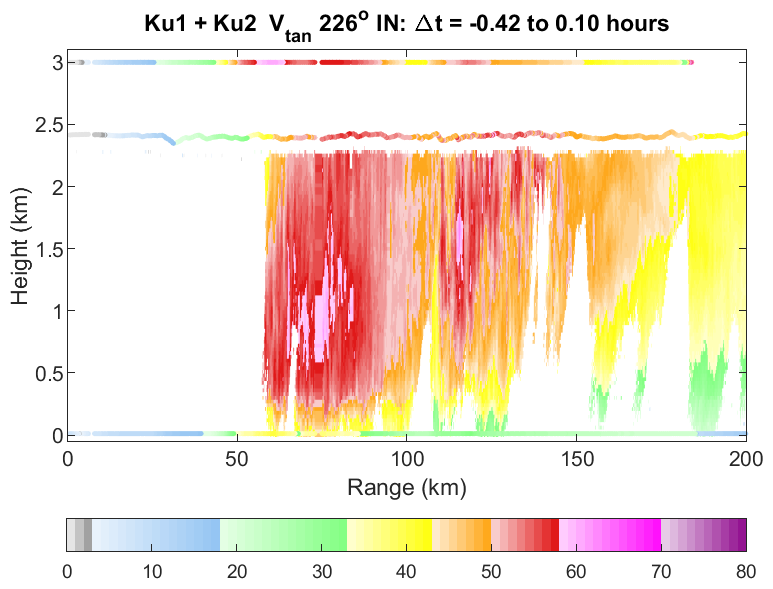 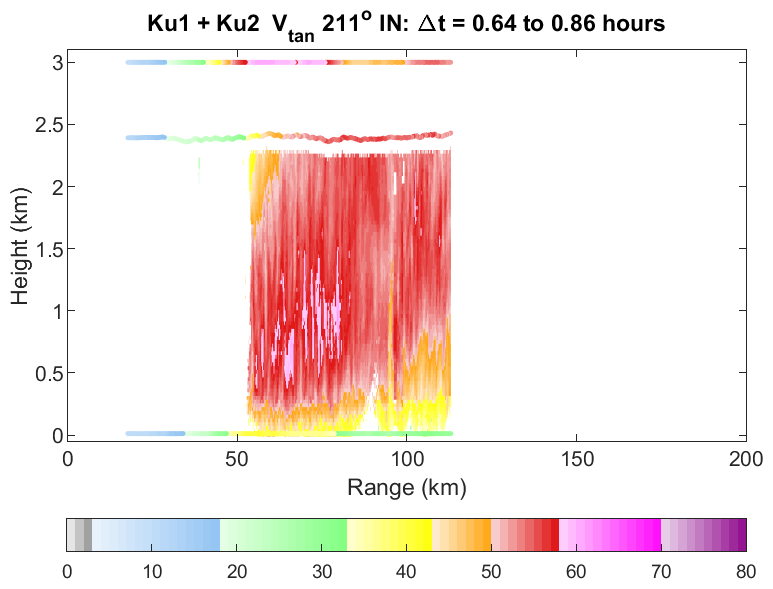 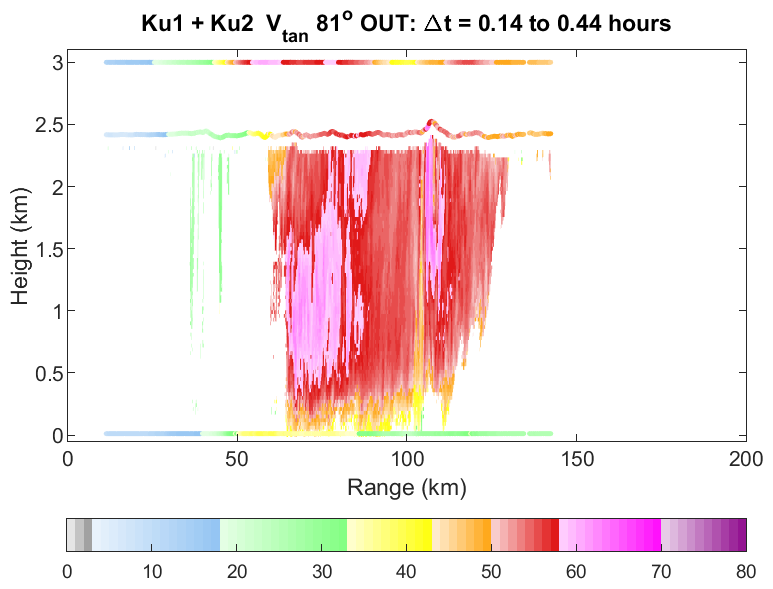 Repeat tracks near S-1 overpass
SAR-observed TCBL Roll Orientation